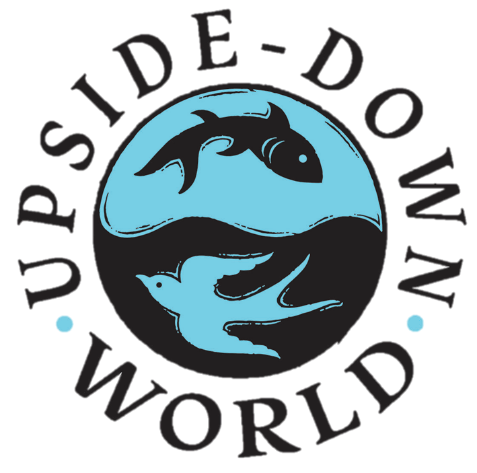 Write like a spy!
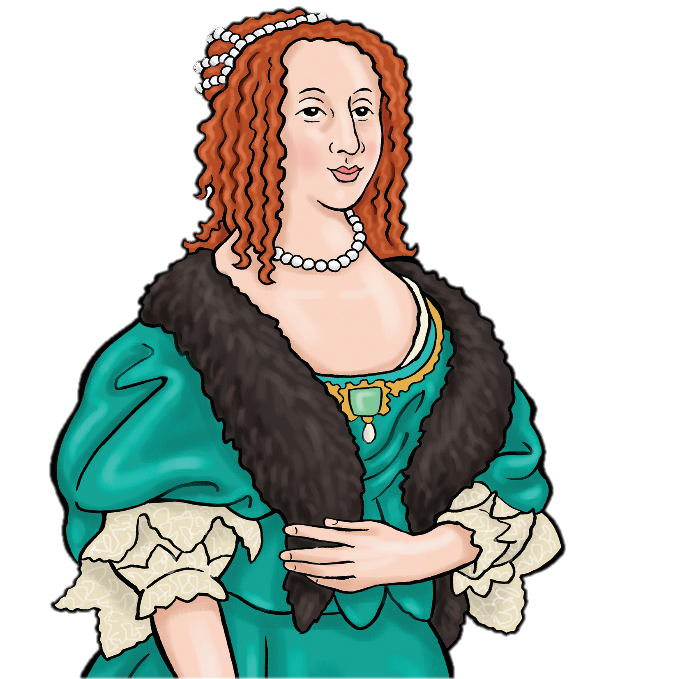 Learn 
secret codes and 
letter locking
Spies!
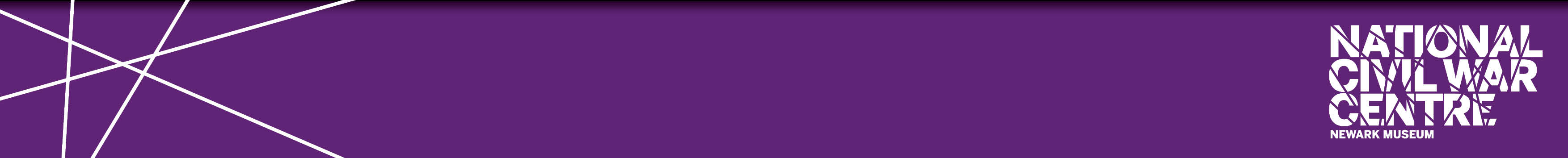 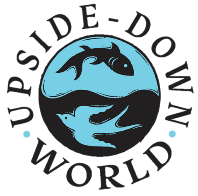 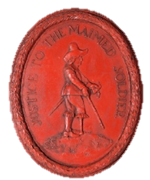 Fold  a sheet of A4 paper in half  along the short edge then cut along the fold.
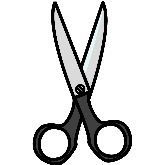 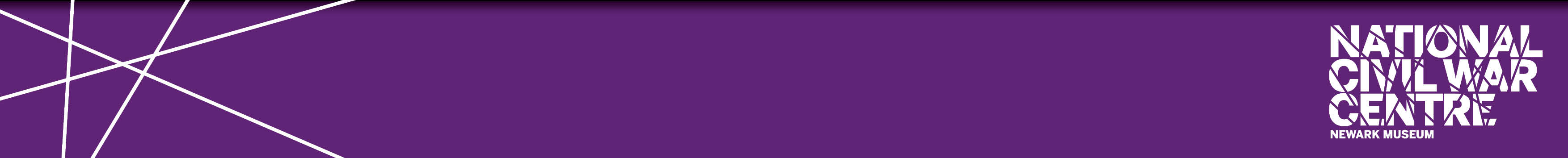 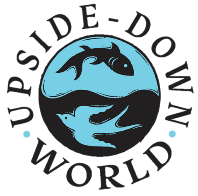 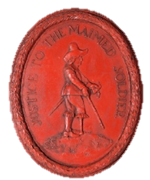 Now you have two sheets of paper. 

You are ready to write two coded messages to deliver to another spy!
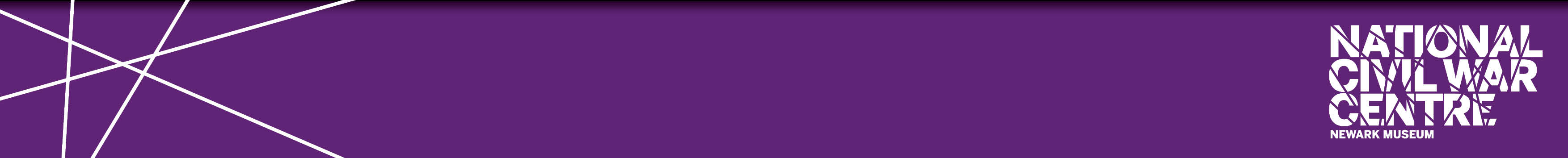 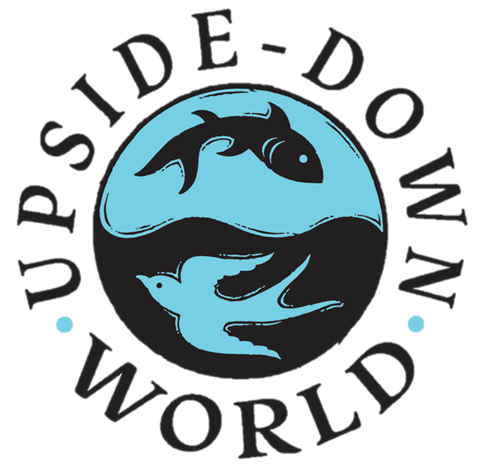 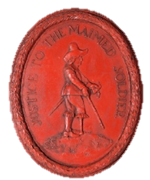 Message 1

In your book write a message to send to another spy. 

Your message must have only 3 or 4 words. 

You can copy one of these messages if you like, or make up your own.
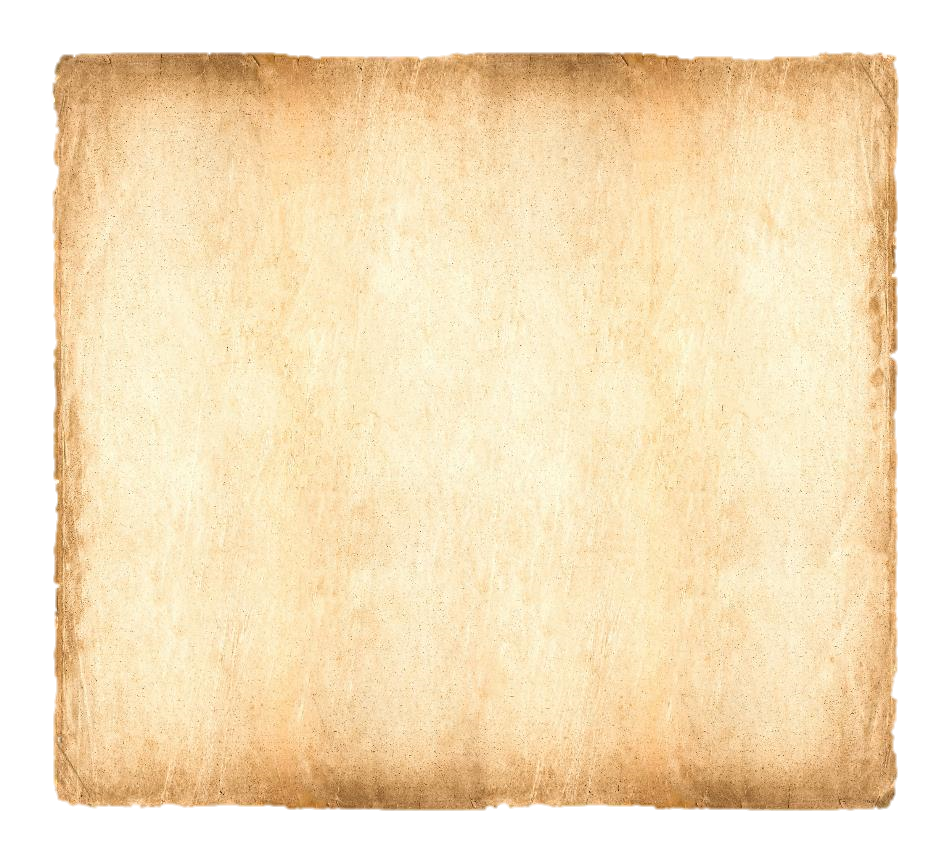 Meet at the tree.

Are you well?

Run away quickly!

King arriving Friday
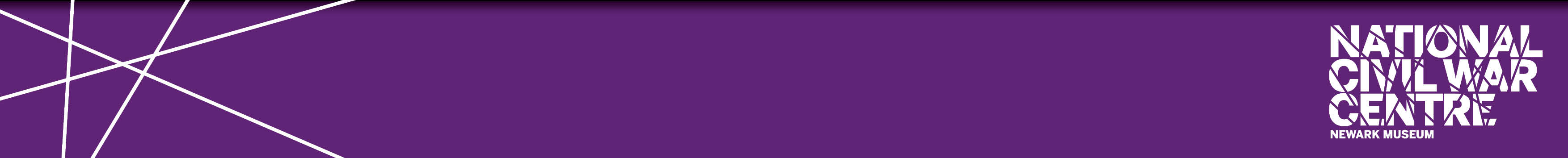 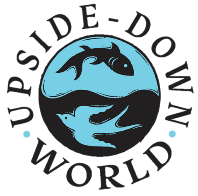 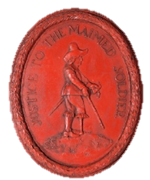 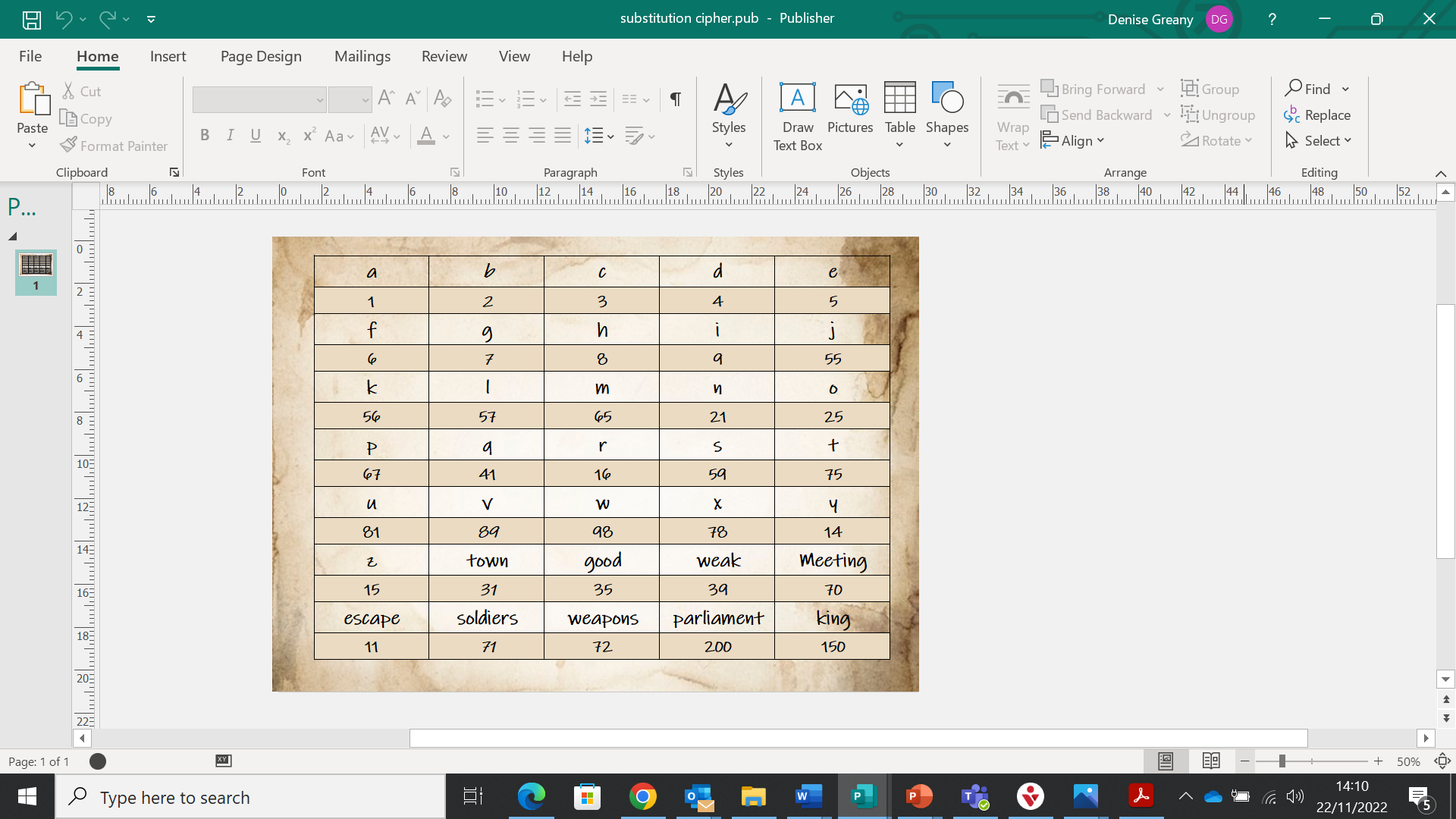 Message 1

On your paper write your message in code using the substitution cipher
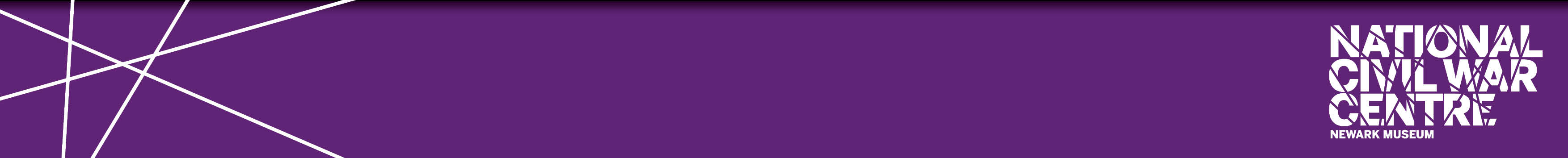 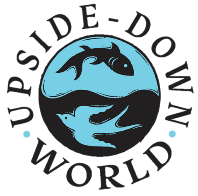 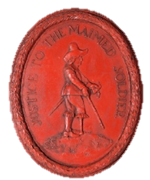 Lock Your letter!
Fold the corner down like this
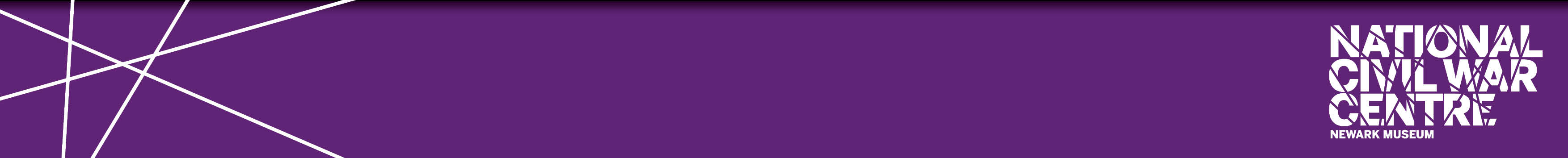 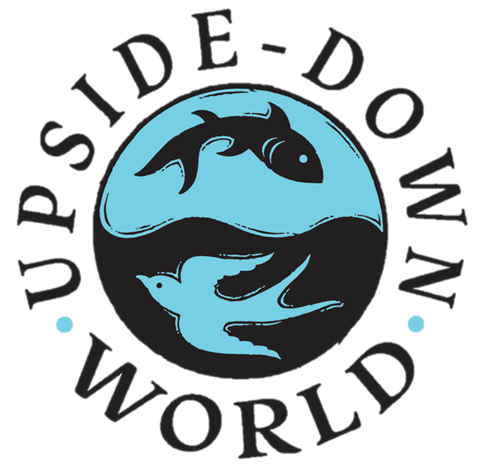 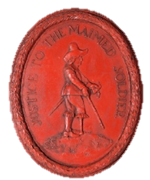 Now fold down the other corner like this
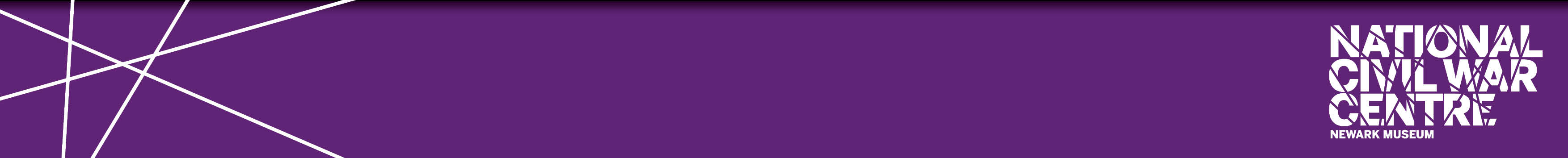 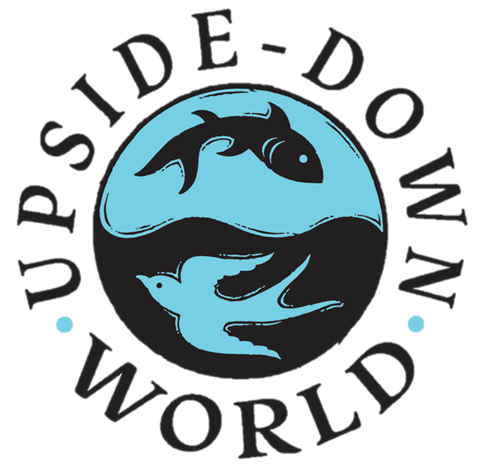 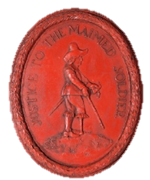 Now fold Both bottom corners into the middle
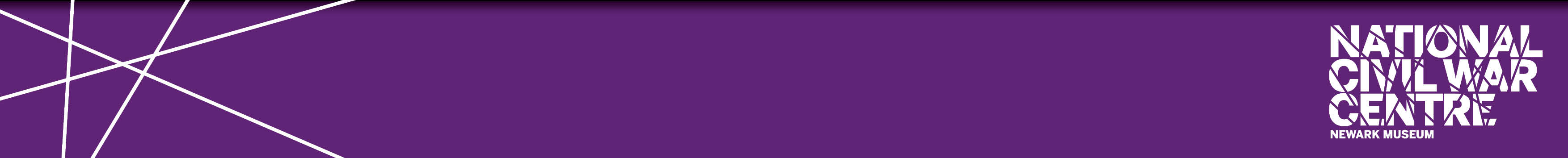 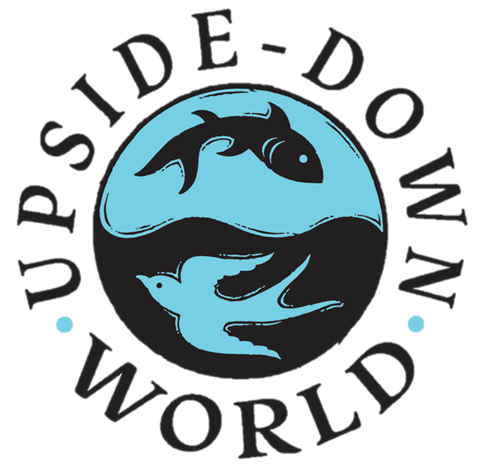 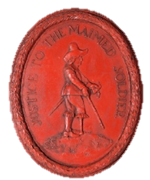 Now fold the bottom edge up and tuck it into the pocket inside the triangle.
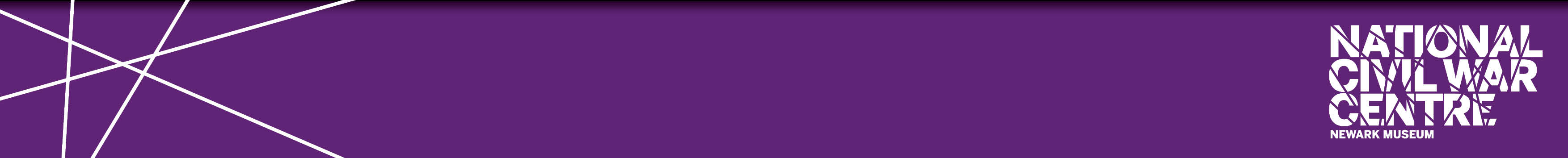 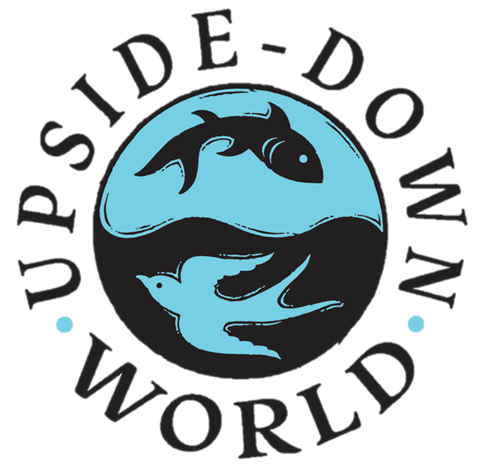 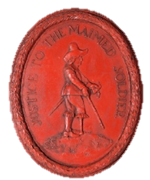 Your letter is locked and ready to send!
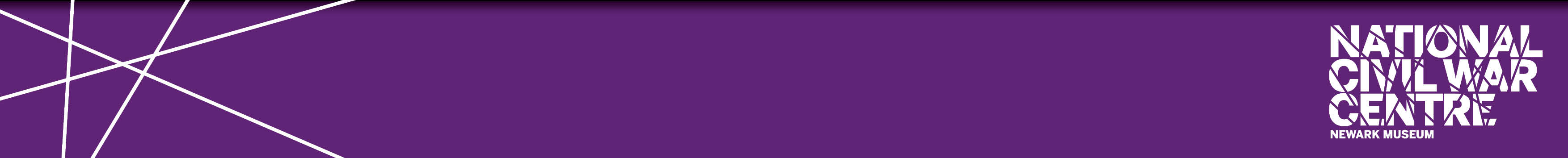 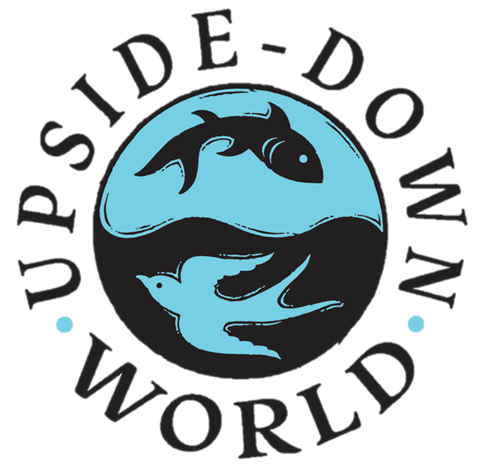 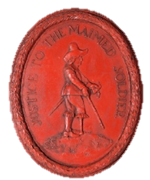 Now take your second sheet of paper
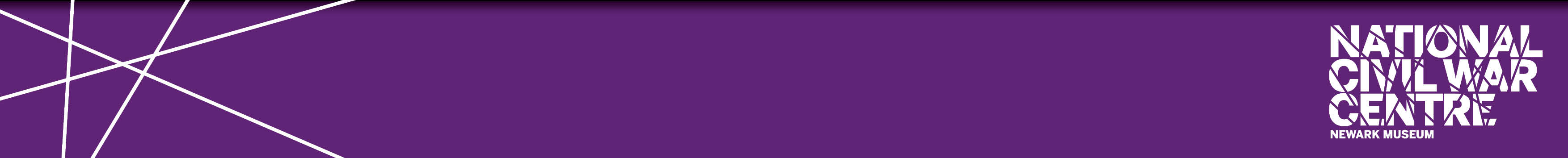 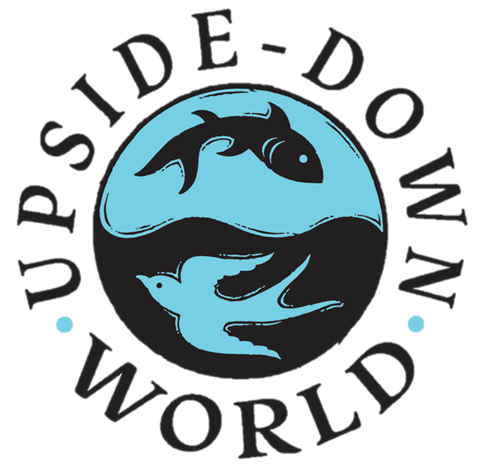 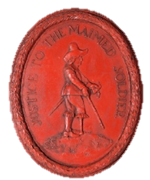 Message 2

In your book write another message to a spy. 

Your message must have only 3 or 4 words. 

You can copy one of these messages if you like, or make up your own.
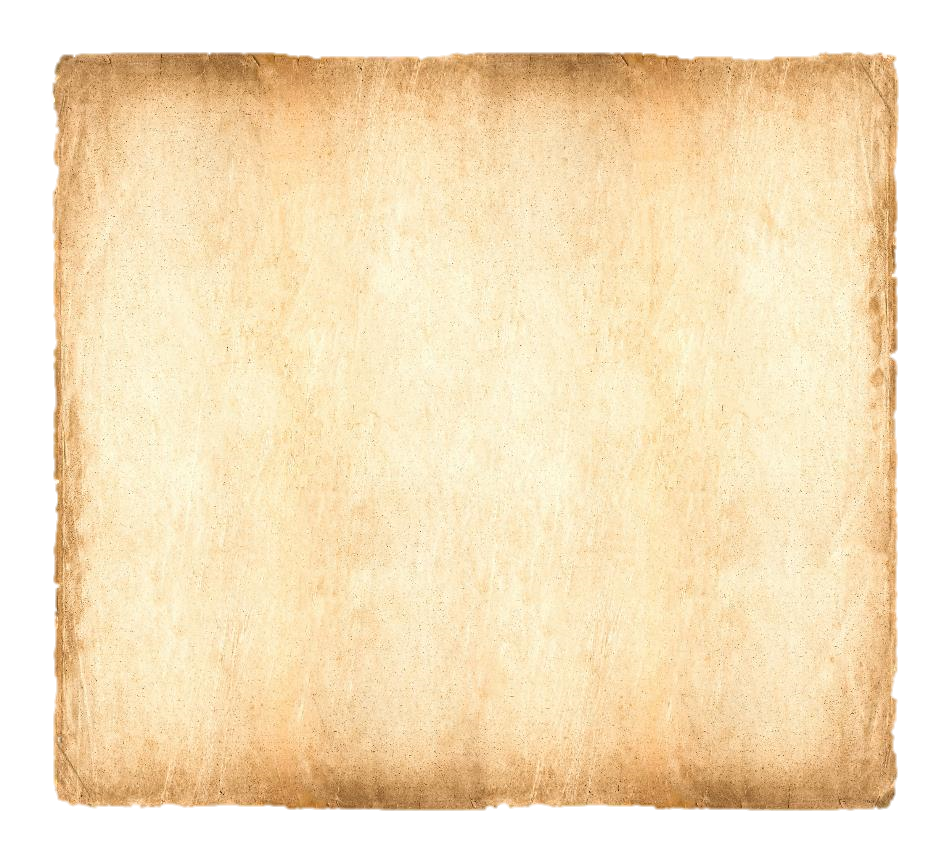 Send news now.

I will arrive Thursday.

Reply with invisible ink

Sending gold tomorrow
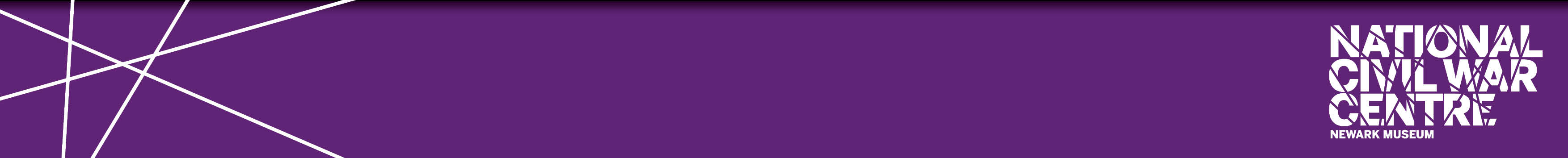 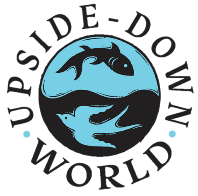 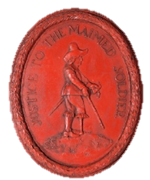 Message 2


Now use the heterogram cipher to code your message
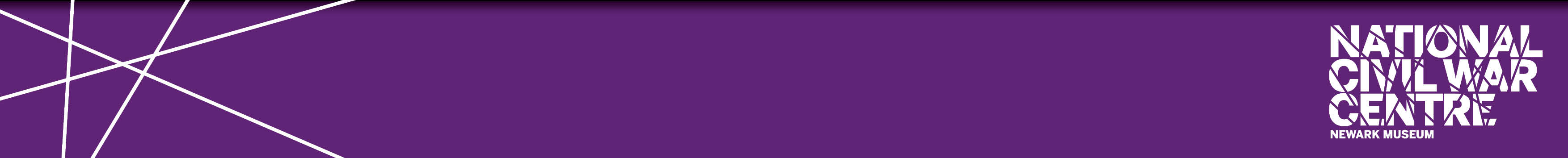 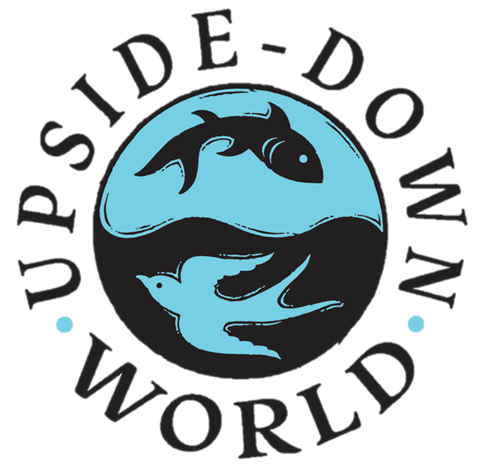 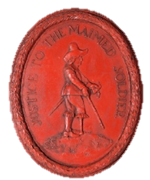 Message 2
Lock your letter!

Cut a long triangular piece off the bottom of your message like this. This will become your paper lock.
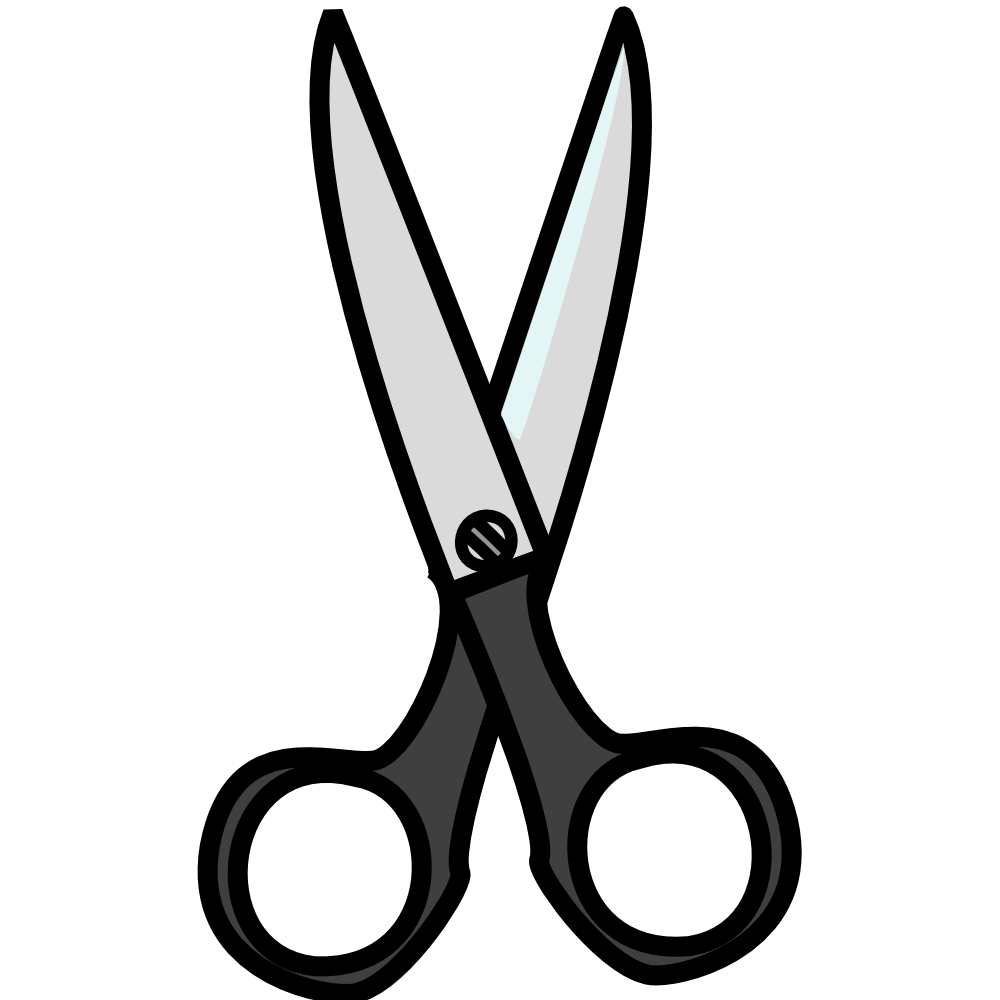 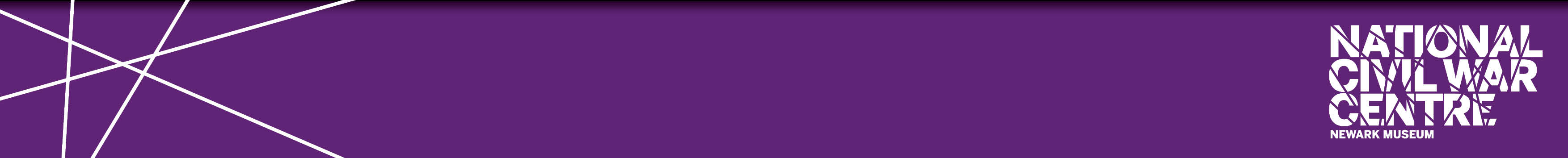 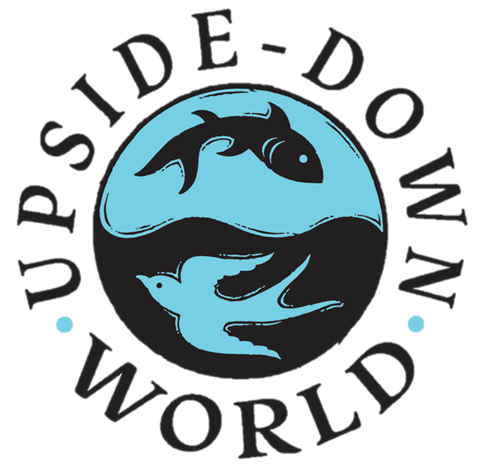 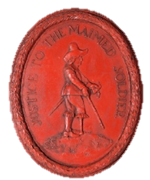 Fold the piece of paper in half along the short edge
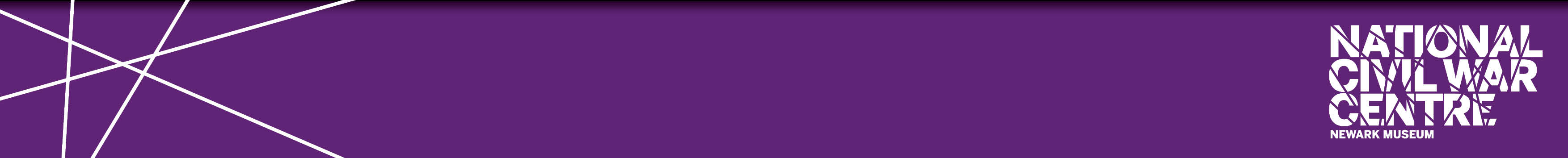 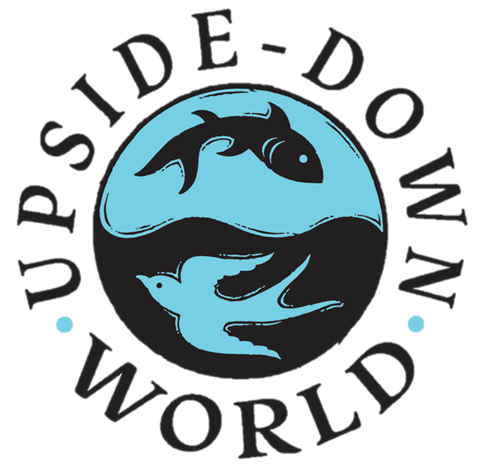 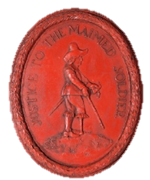 Fold the piece of paper in half along the short edge again.
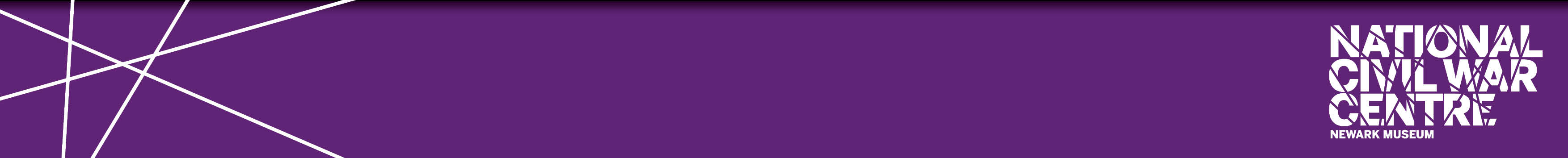 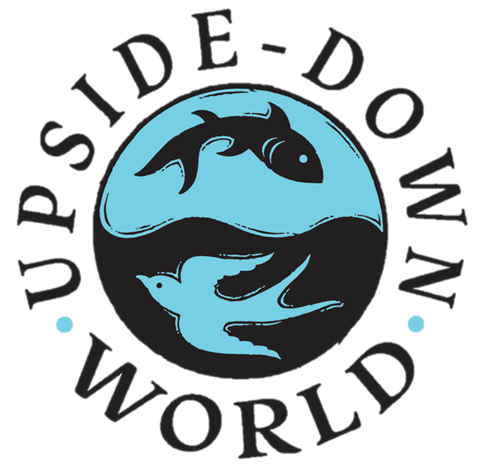 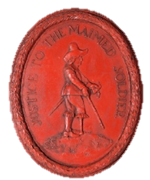 Now your piece of paper is folded into quarters.

Fold it again along the long edge
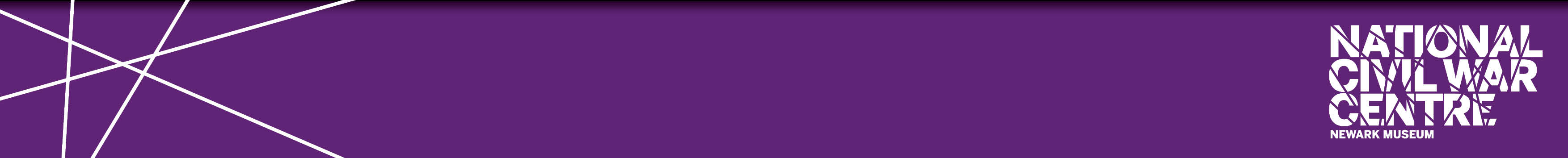 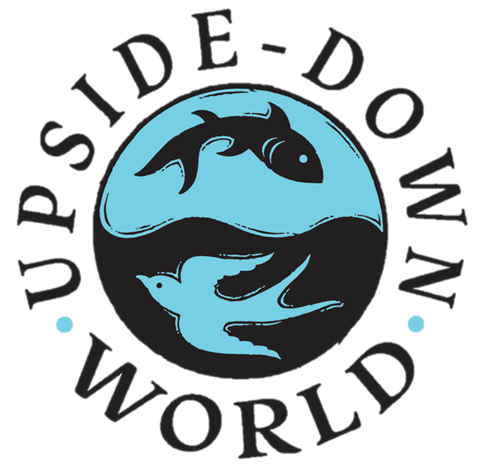 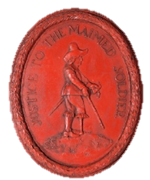 Make a cut near the top, almost half way across.
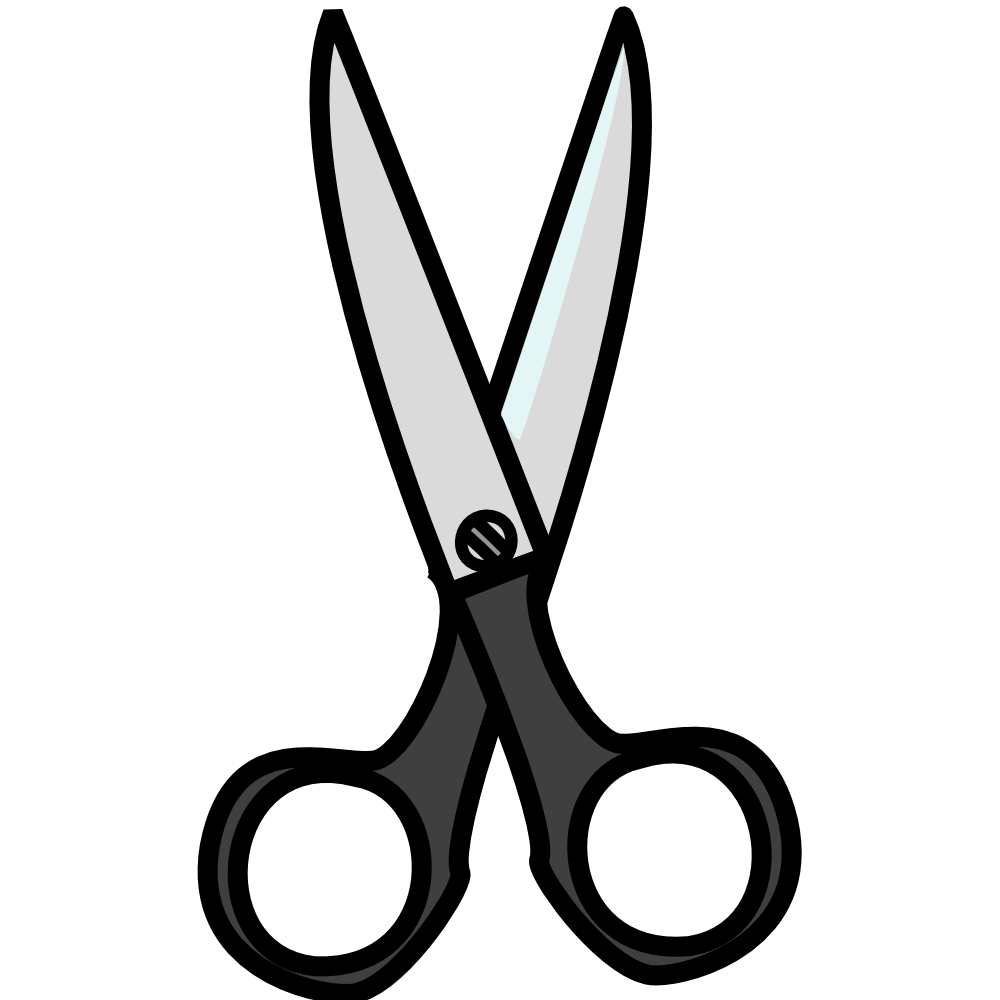 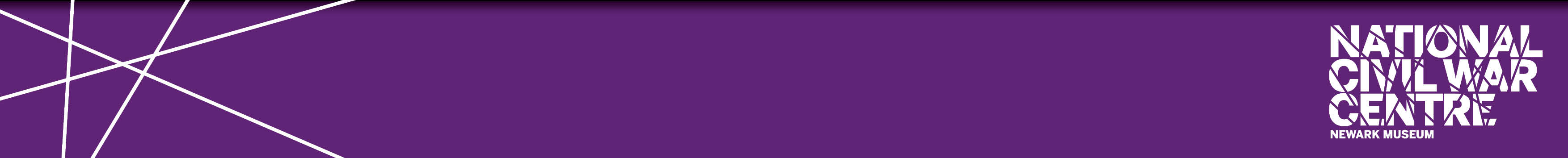 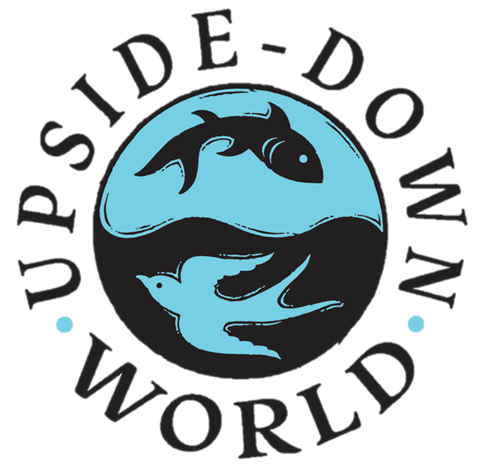 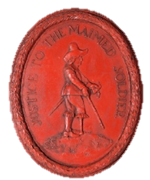 Open out your piece of paper. 

You have cut a slit in the middle.
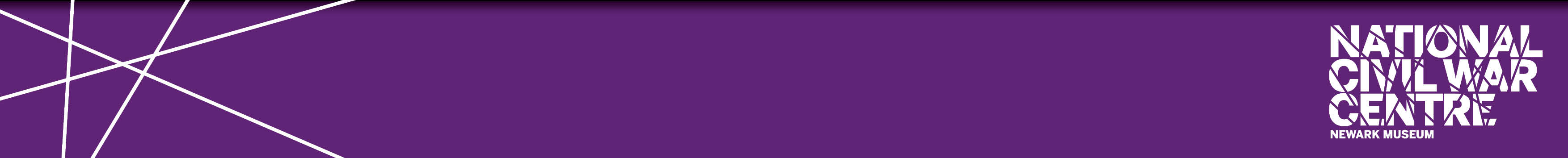 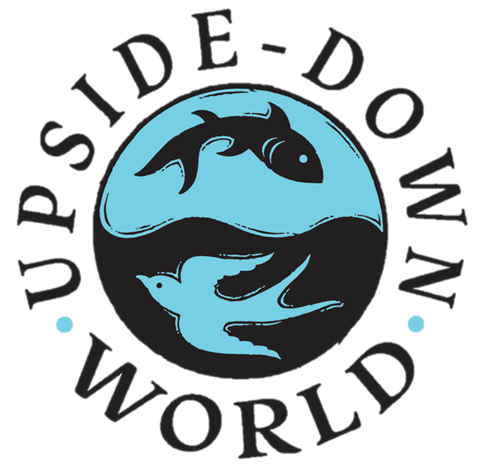 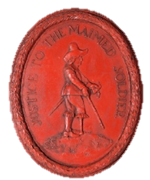 Push your paper lock into the slit, pointed end first. 

Pull the pointed end out and fold it over the front
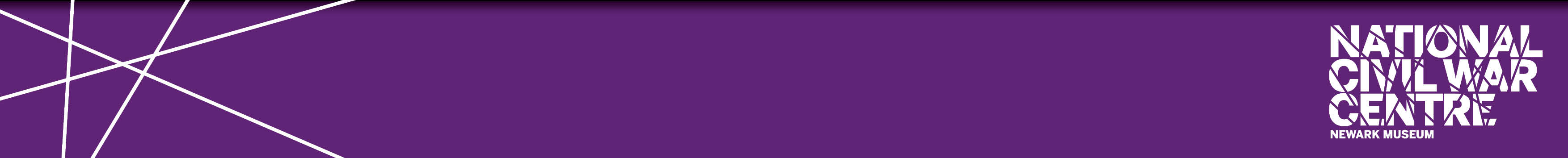 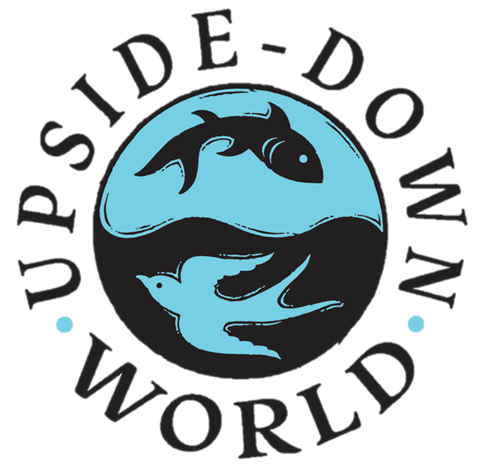 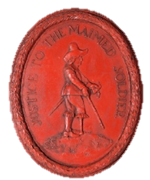 Your letter is locked and ready to send!
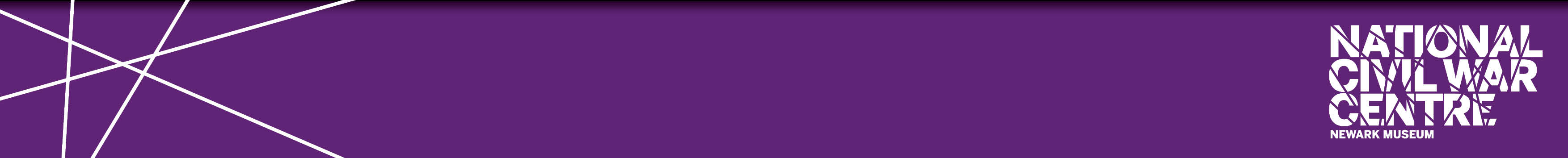 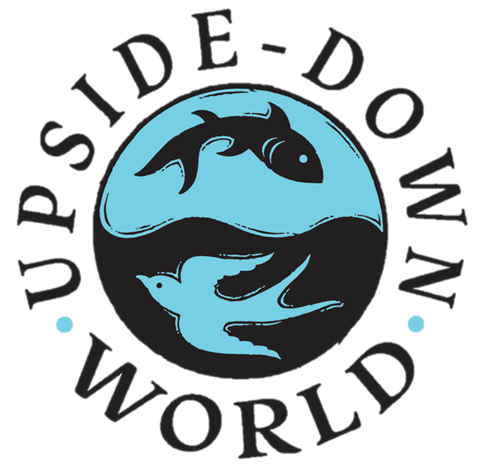 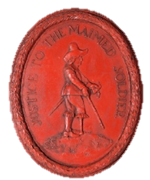 Now swap letters with a partner. 

How quickly can you decode the letters from other spies in your class? 

Write the decoded messages in your book.
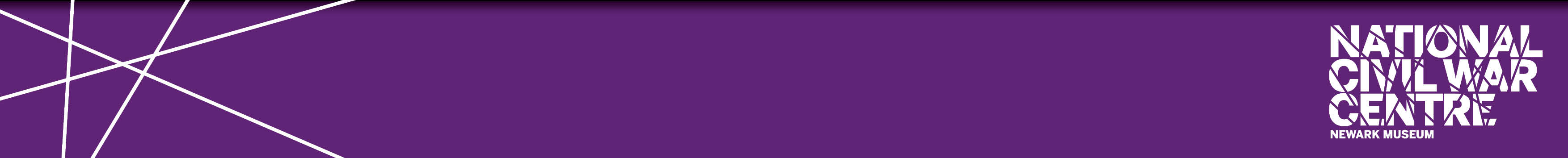 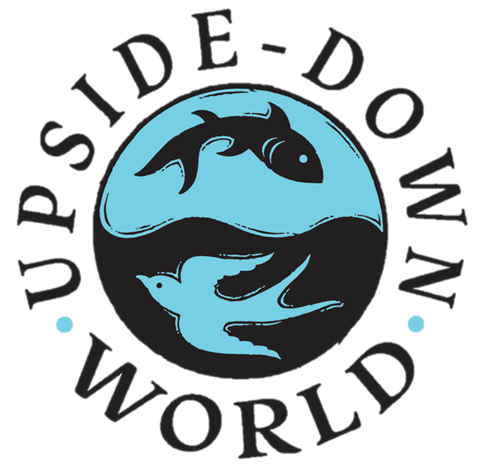 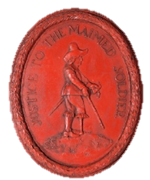